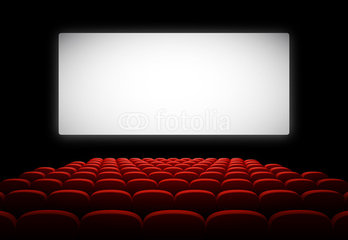 Quels termes
ne correspondent pas
à l’affiche du film ?
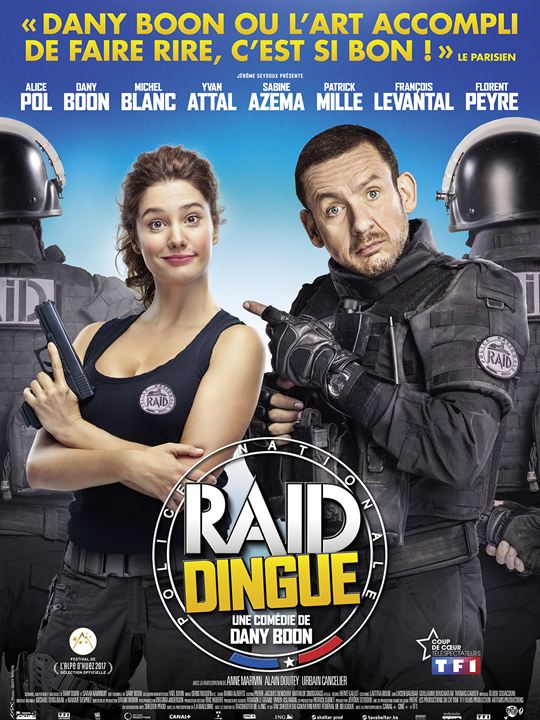 médusé
interdit
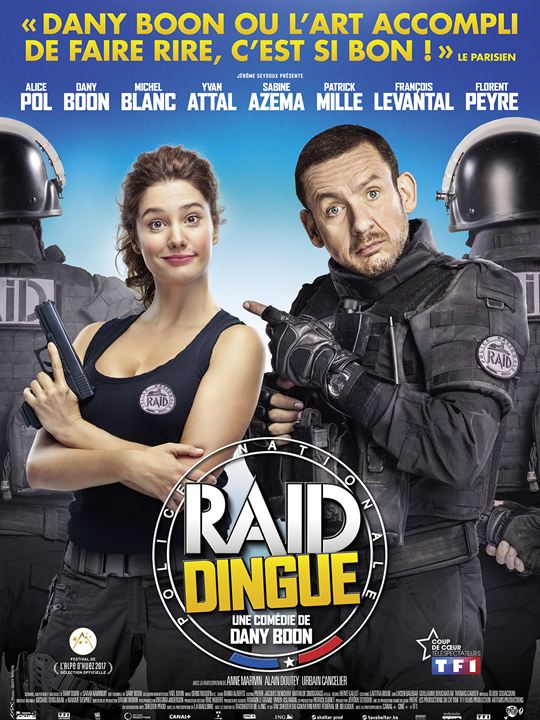 sidéré
ébaubi
déconcerté
étourdi
médusé
interdit
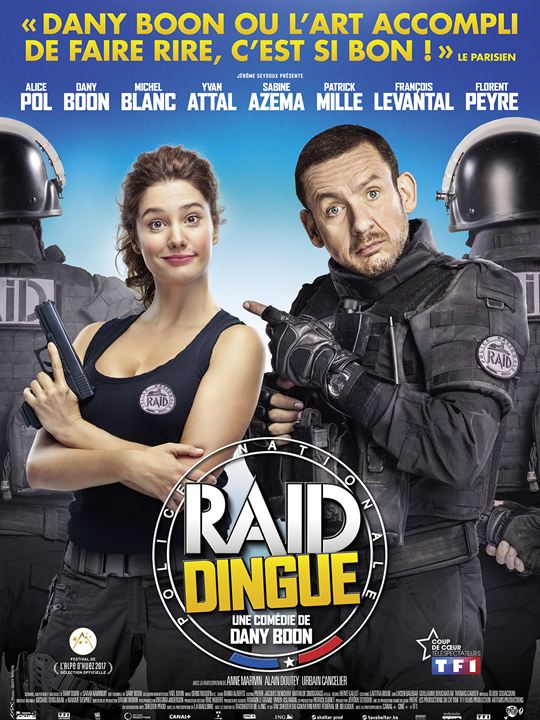 sidéré
ébaubi
déconcerté
étourdi
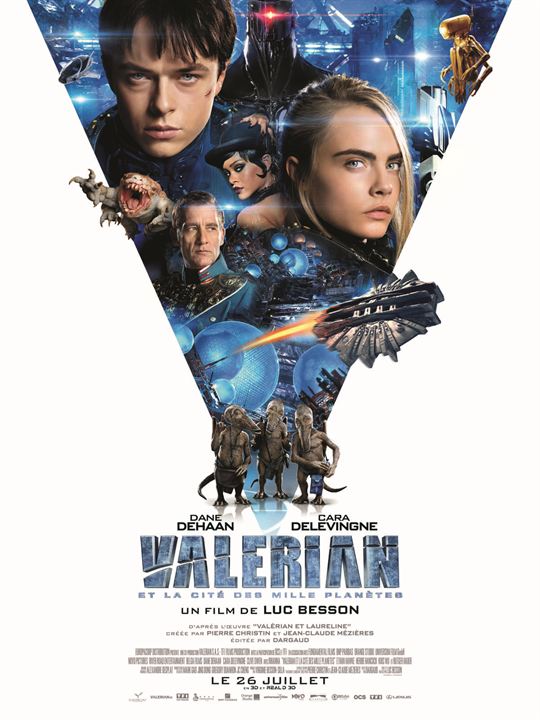 stoïques
endurants
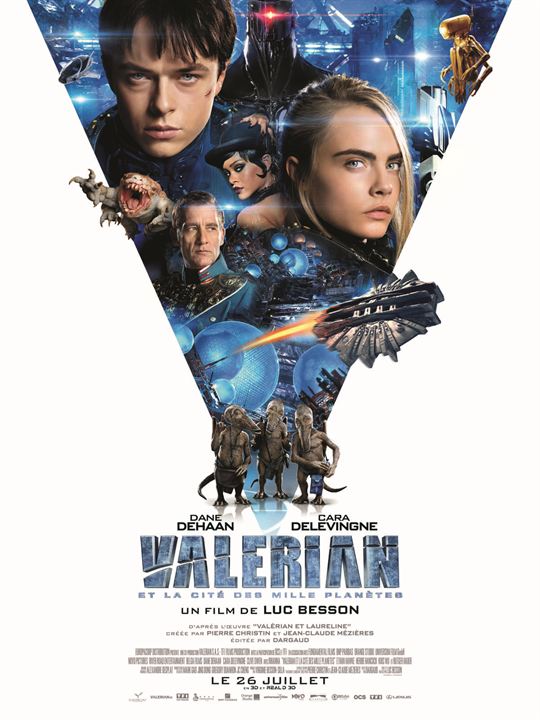 paisibles
impassibles
imperturbables
sereins
stoïques
endurants
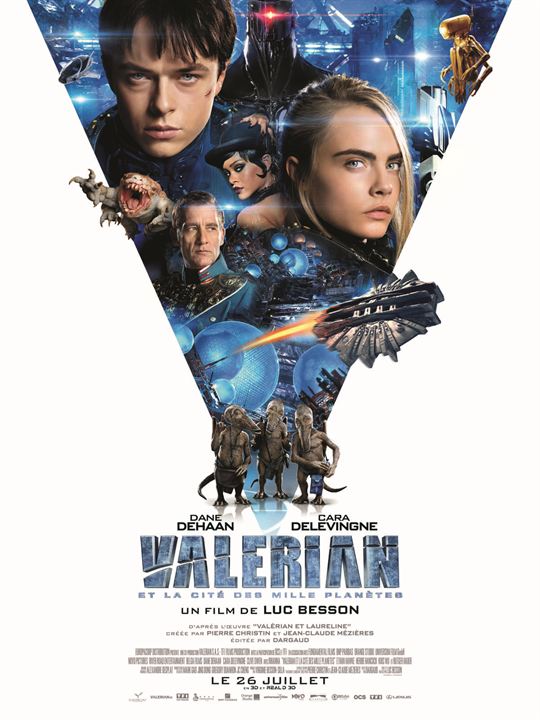 paisibles
impassibles
imperturbables
sereins
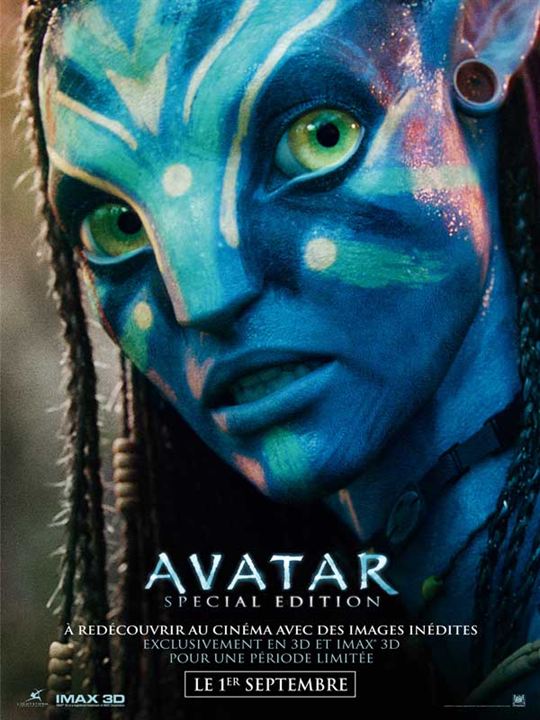 inquiétude
agitation
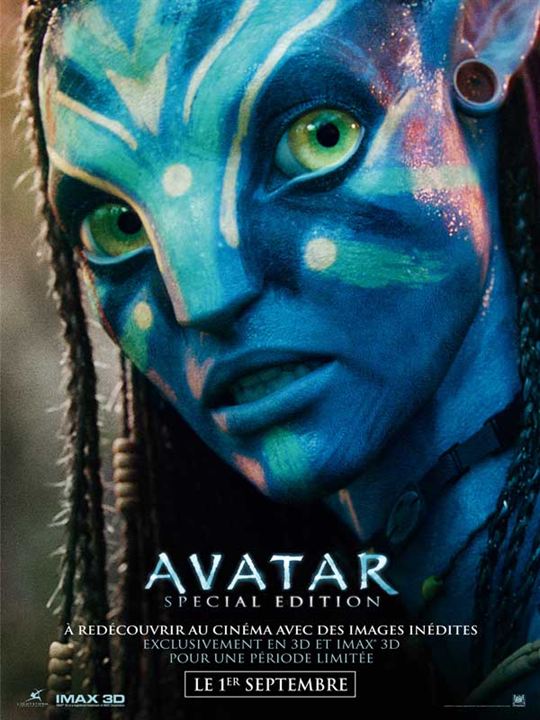 tourment
alarme
préoccupation
appréhension
inquiétude
agitation
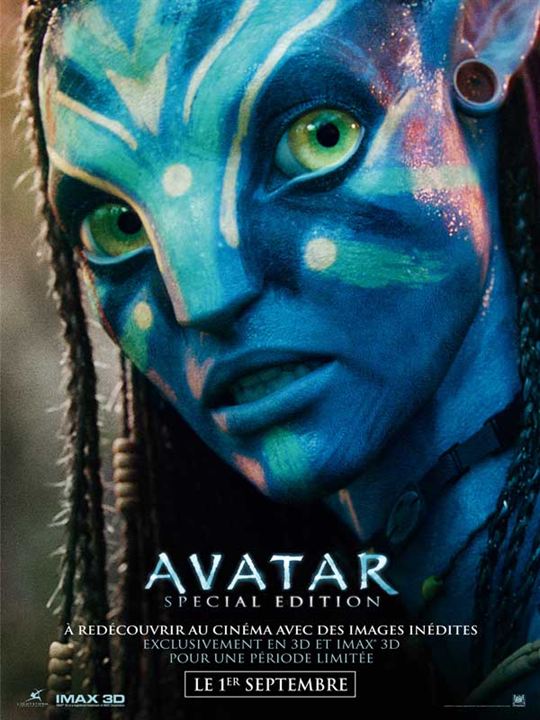 tourment
alarme
préoccupation
appréhension
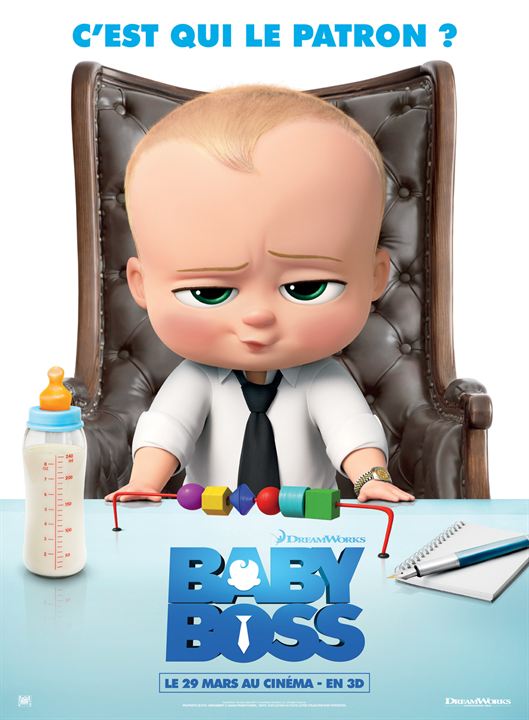 paradoxal
intelligible
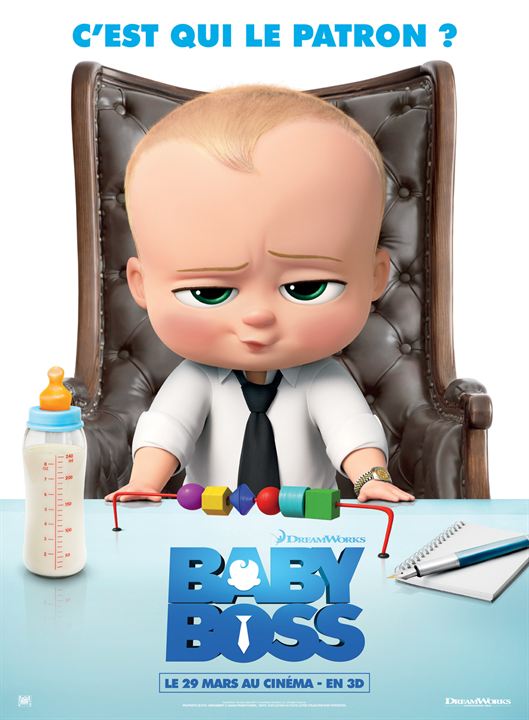 contradictoire
saugrenu
improbable
immanent
paradoxal
intelligible
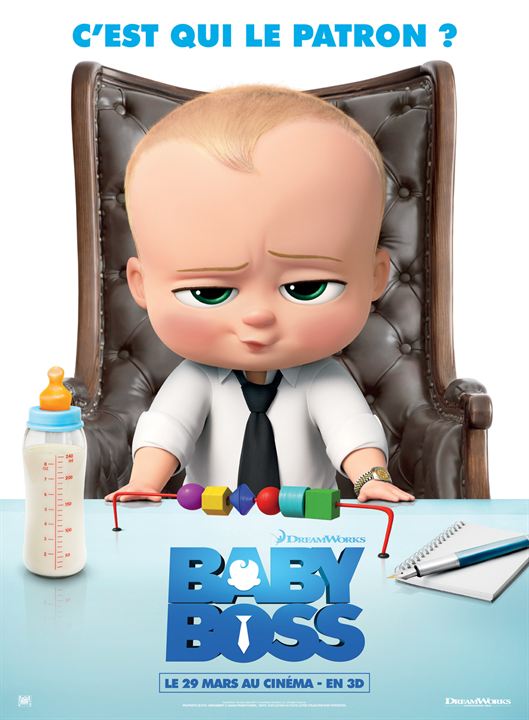 contradictoire
saugrenu
improbable
immanent
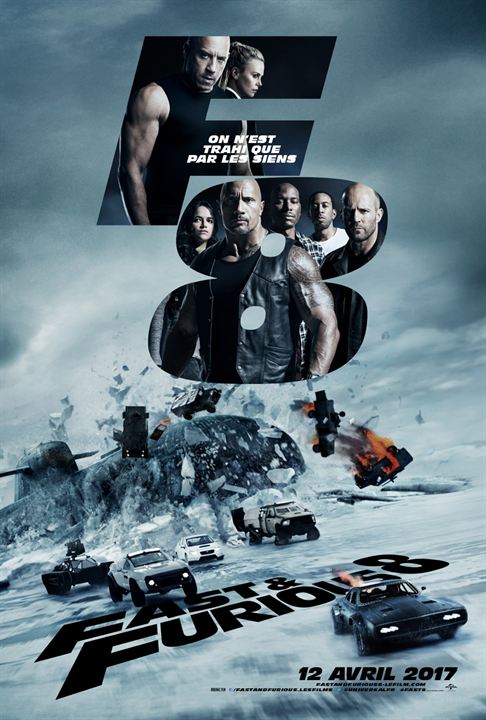 véloce
preste
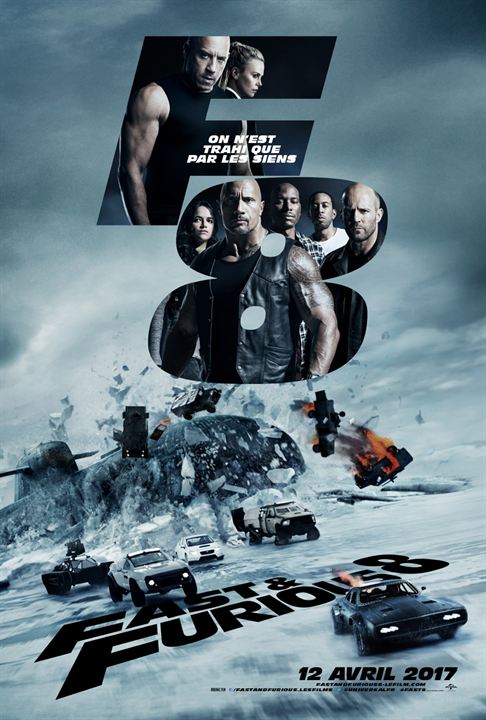 diligent
précoce
alerte
prématuré
véloce
preste
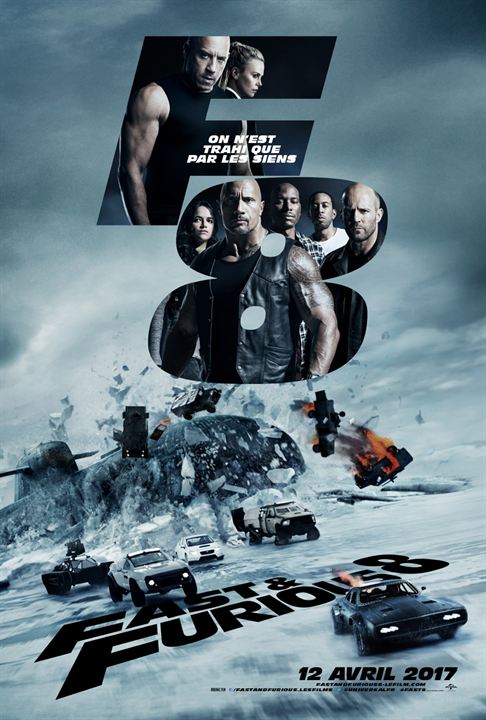 diligent
précoce
alerte
prématuré
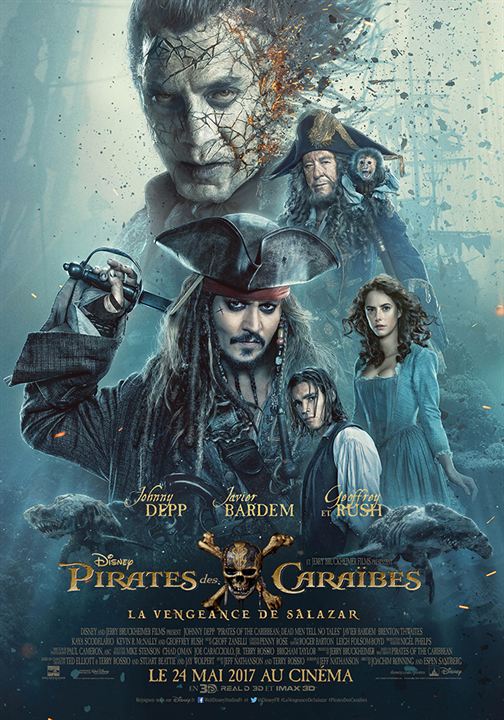 livide
cadavérique
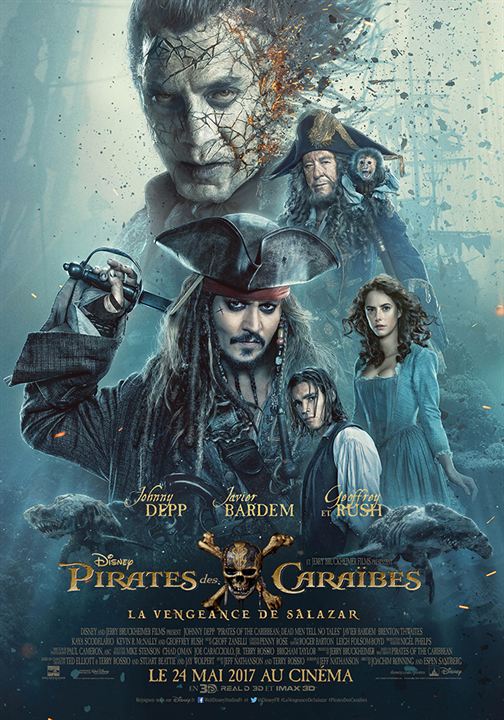 encaustiqué
blême
exsangue
blafard
livide
cadavérique
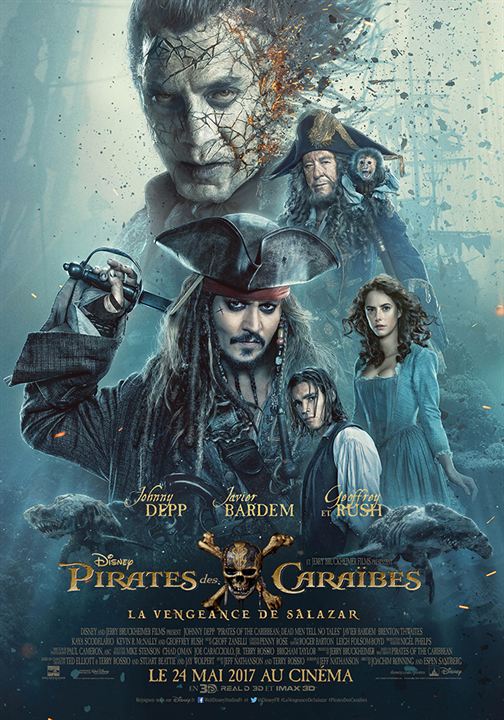 encaustiqué
blême
exsangue
blafard
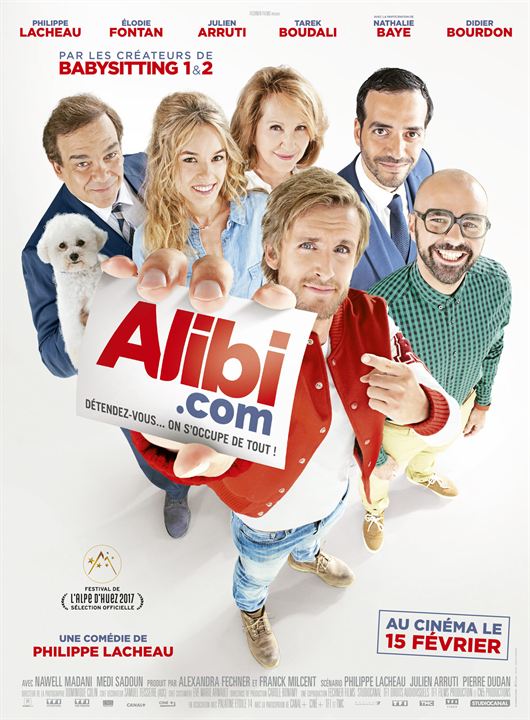 détendus
lestes
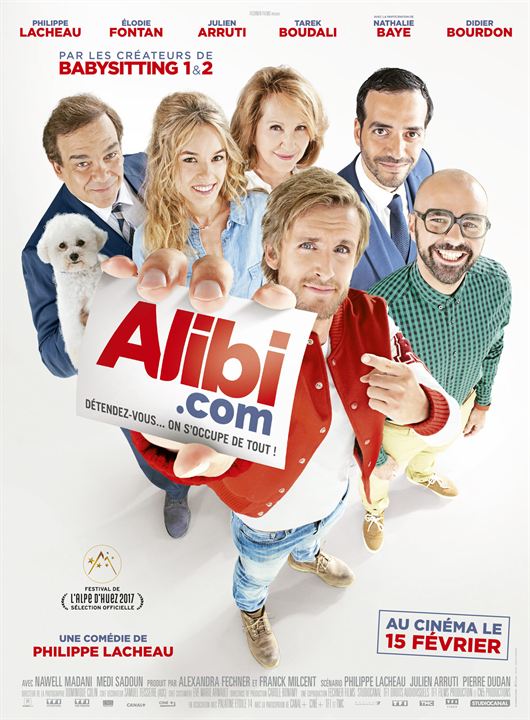 euphoriques
prestes
rayonnants
allègres
détendus
lestes
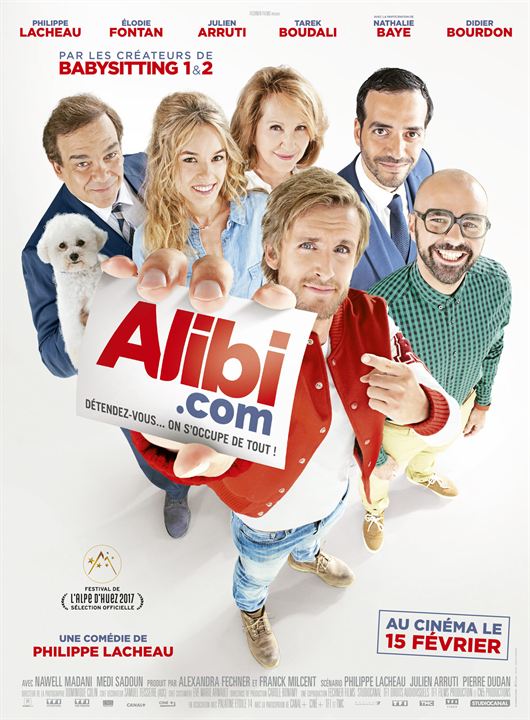 euphoriques
prestes
rayonnants
allègres
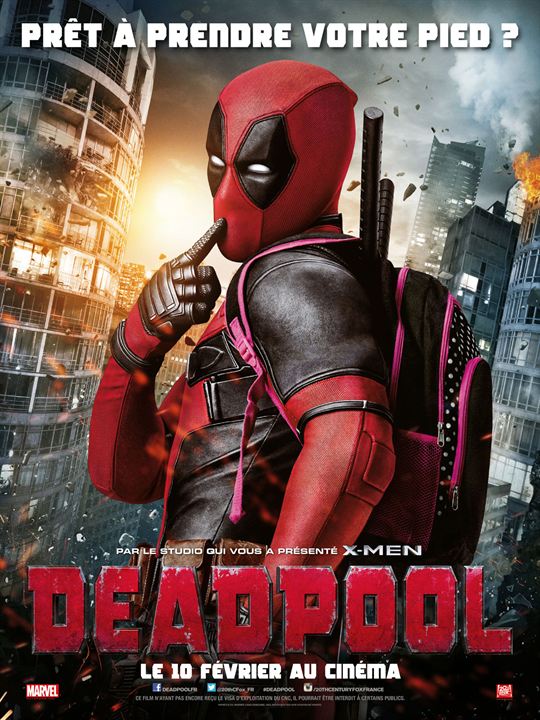 outrageant
irrévérencieux
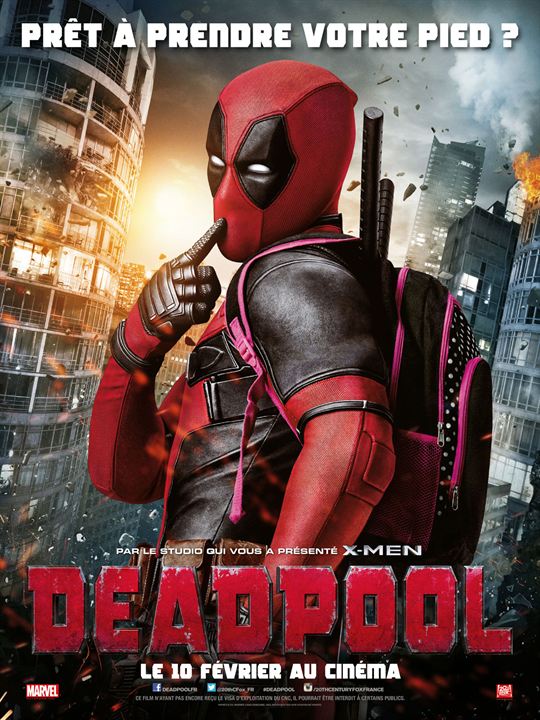 insolent
insultant
impertinent
irrespectueux
outrageant
irrévérencieux
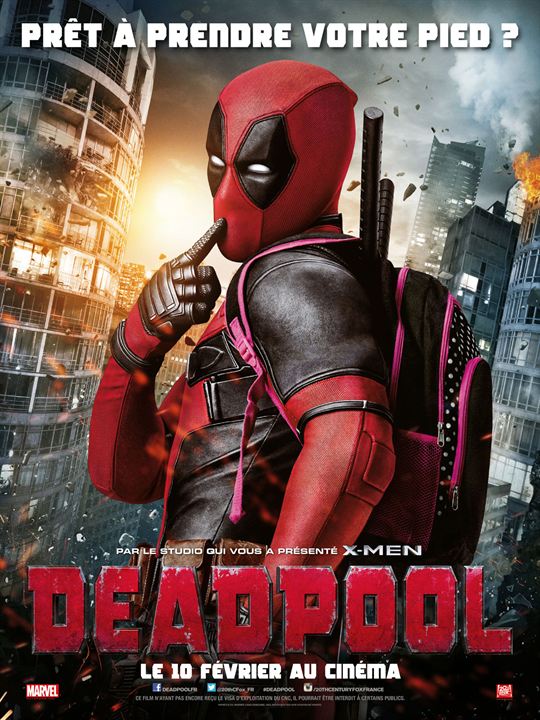 insolent
insultant
impertinent
irrespectueux
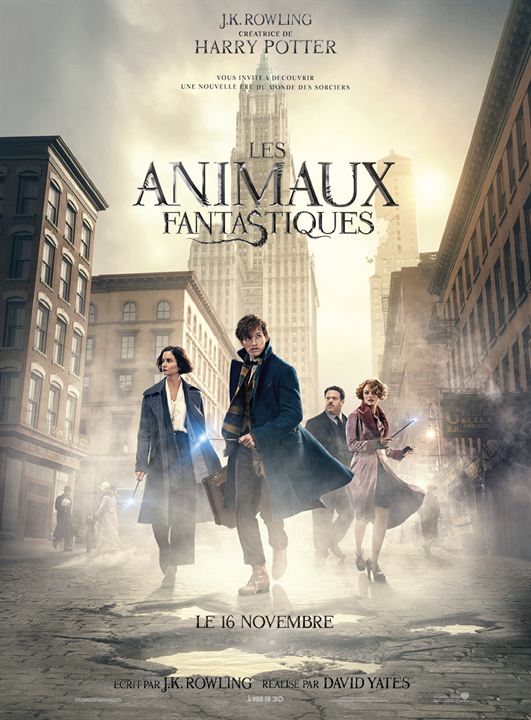 vaporeux
flou
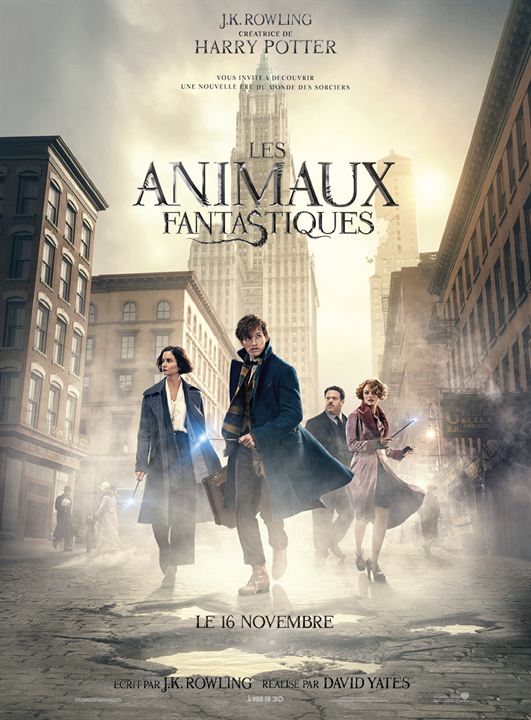 nébuleux
ouaté
arachnéen
brumeux
vaporeux
flou
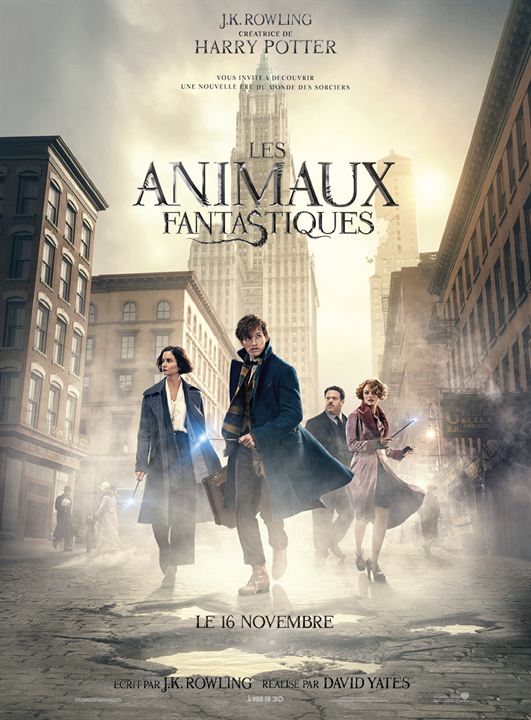 nébuleux
ouaté
arachnéen
brumeux
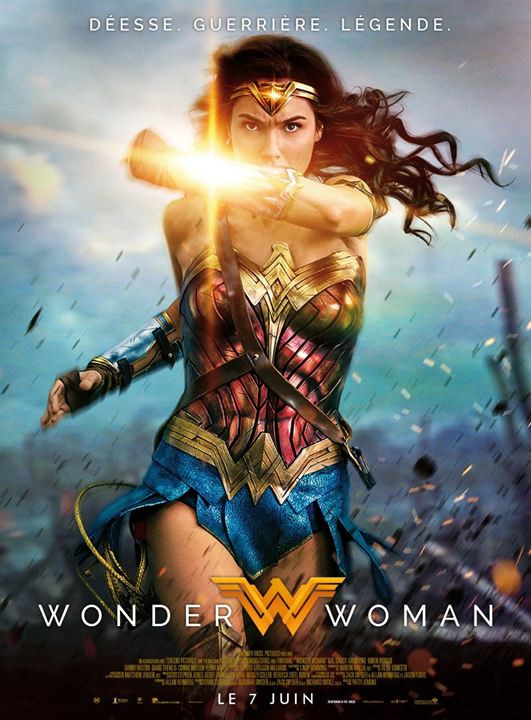 belliqueuse
amazone
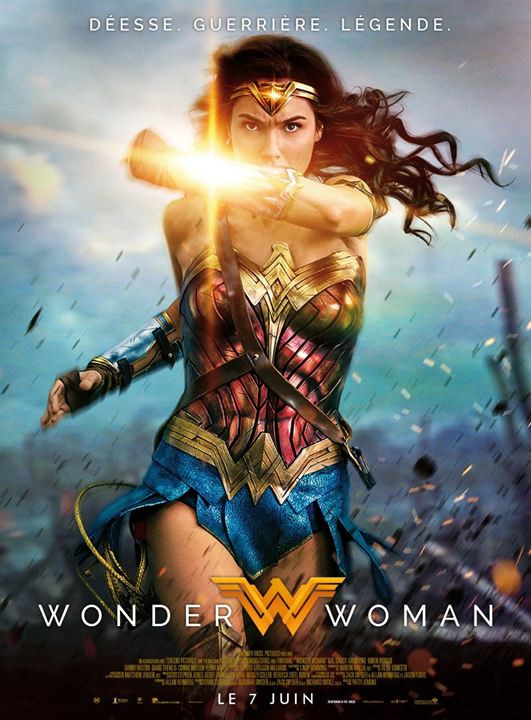 bellâtre
conquérante
valeureuse
guerrière
belliqueuse
amazone
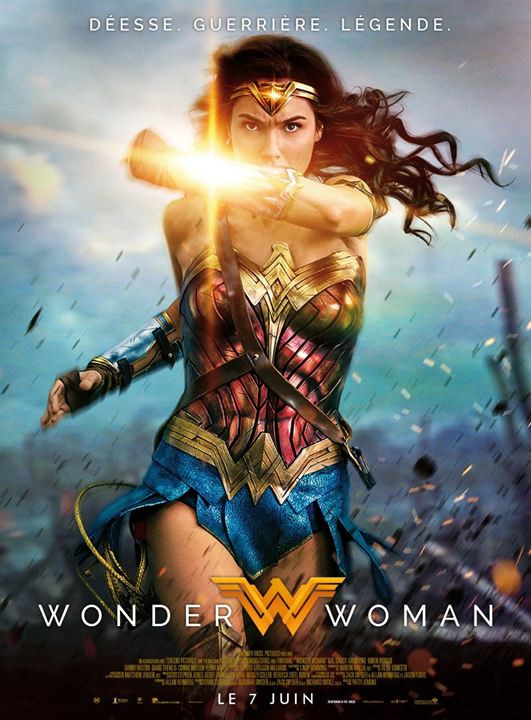 bellâtre
conquérante
valeureuse
guerrière
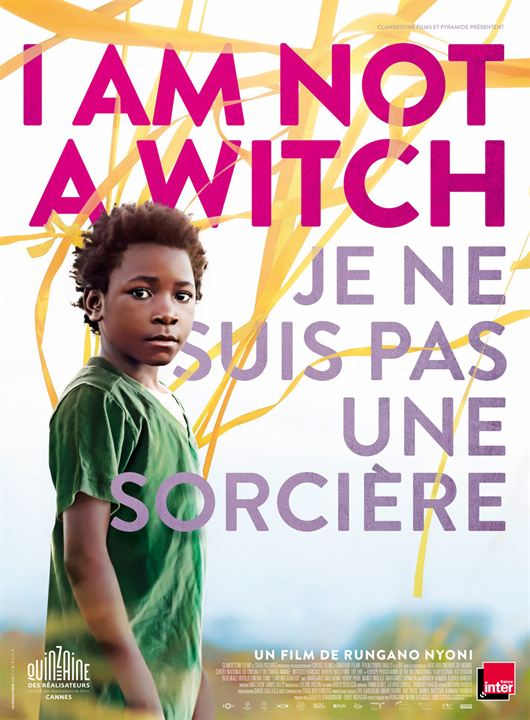 nécromancienne
ensorceleuse
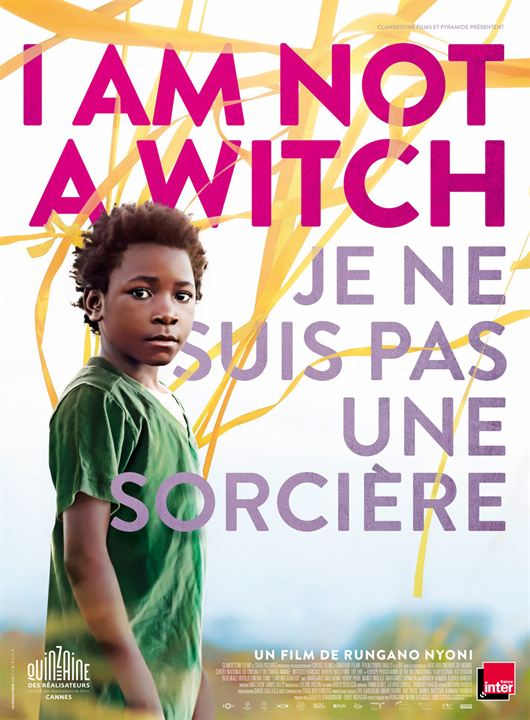 sophiste
invocatrice
incantatrice
mégère
nécromancienne
ensorceleuse
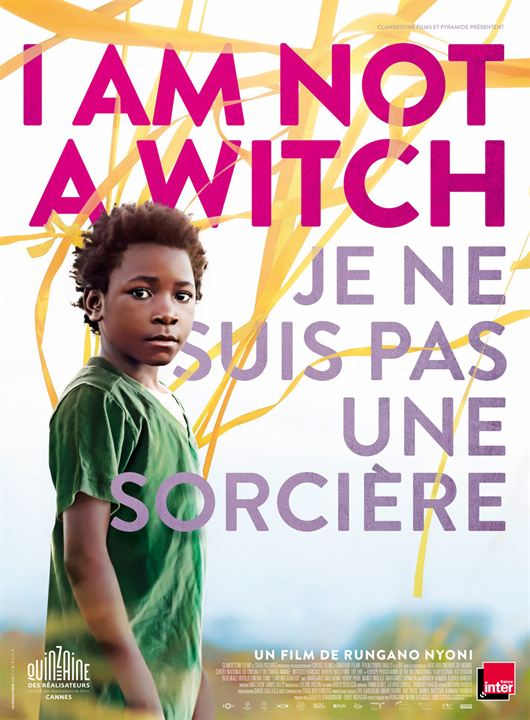 sophiste
invocatrice
incantatrice
mégère
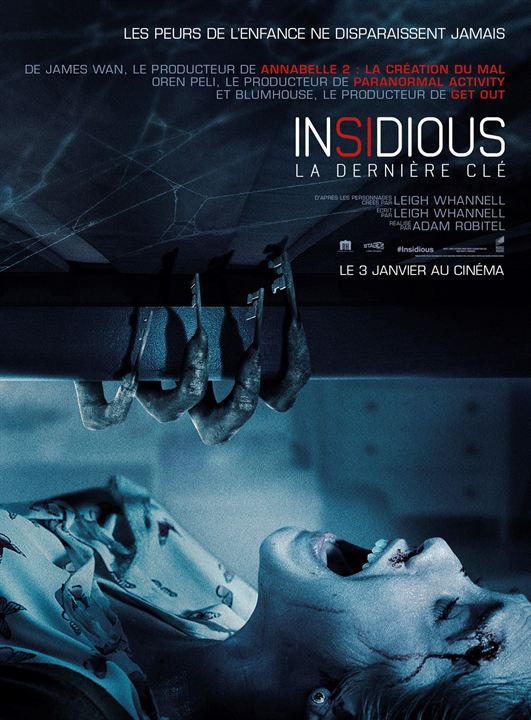 pétrifiant
anxiogène
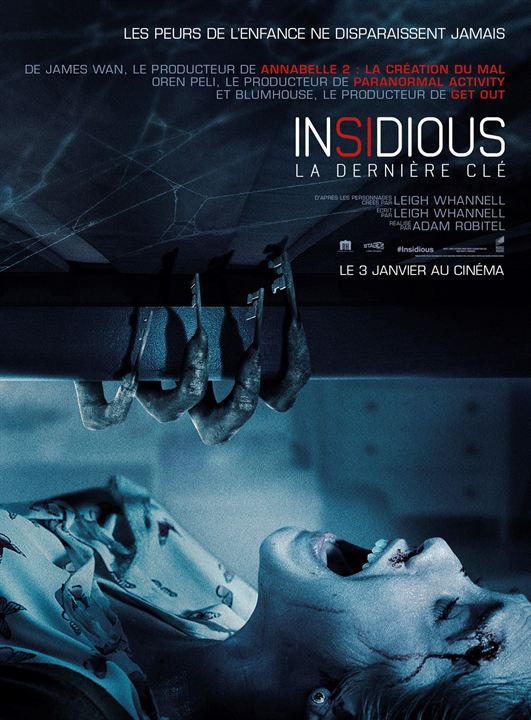 angulaire
dantesque
oppressant
onirique
pétrifiant
anxiogène
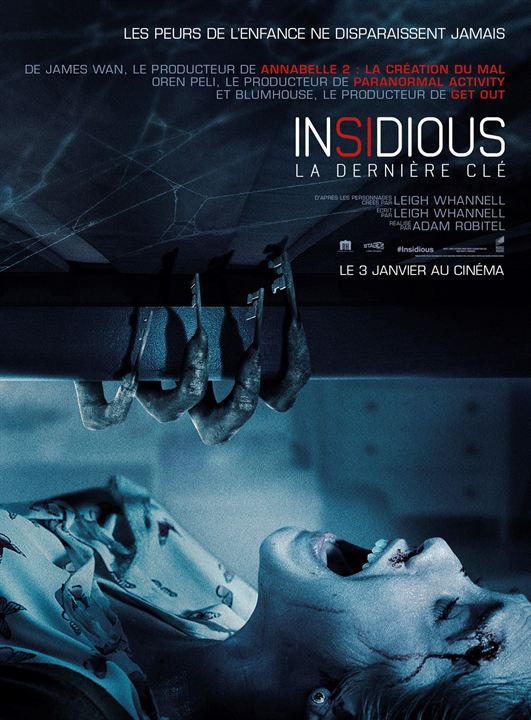 angulaire
dantesque
oppressant
onirique
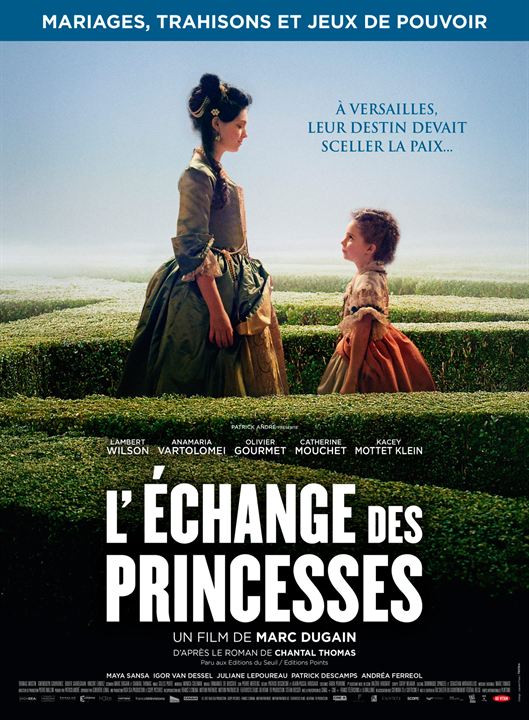 royal
roide
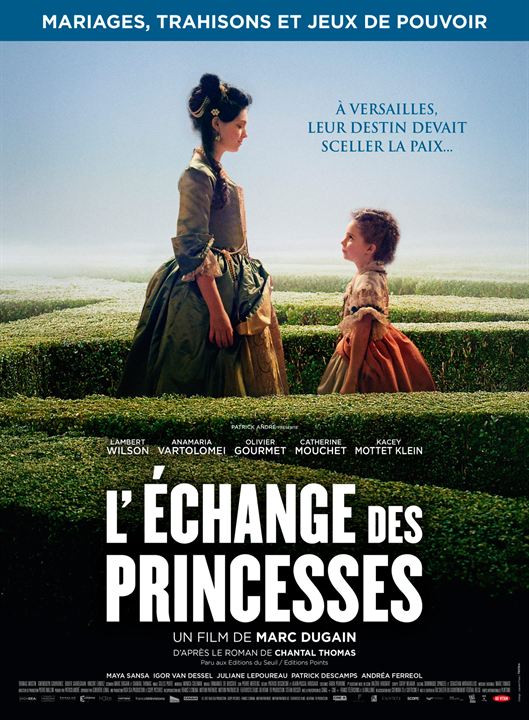 régalien
monarchique
rhétorique
romanesque
royal
roide
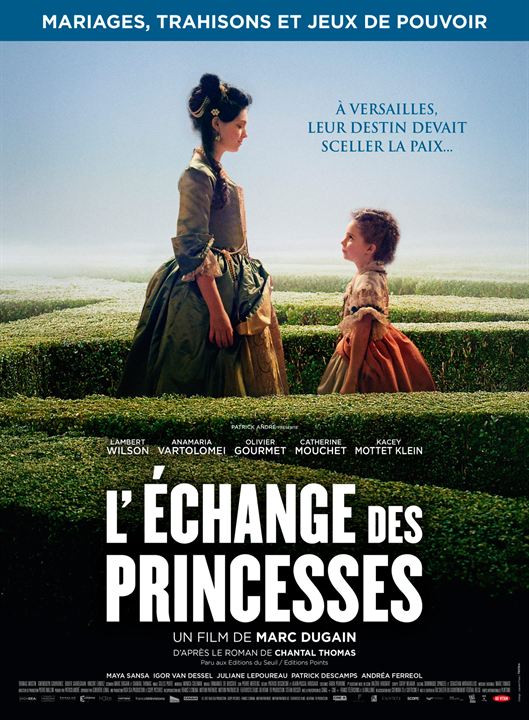 régalien
monarchique
rhétorique
romanesque
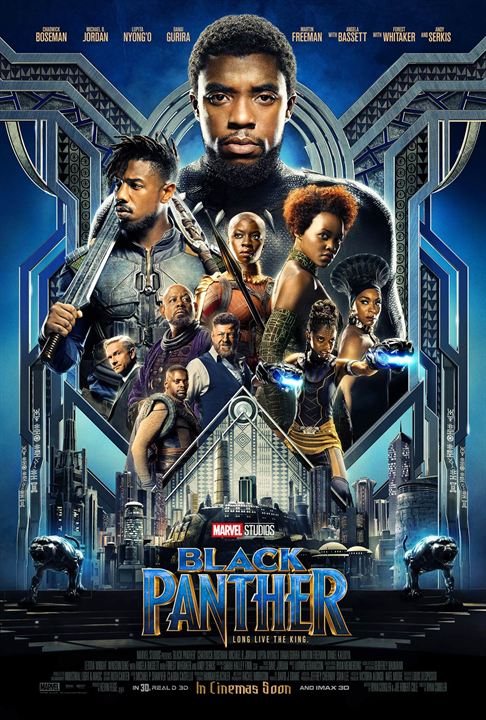 pouvoirs
primautés
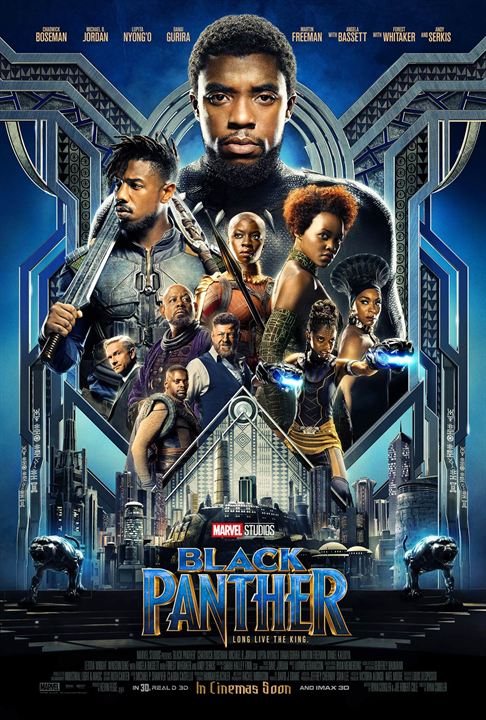 aptitudes
prérogatives
facultés
habilités
pouvoirs
primautés
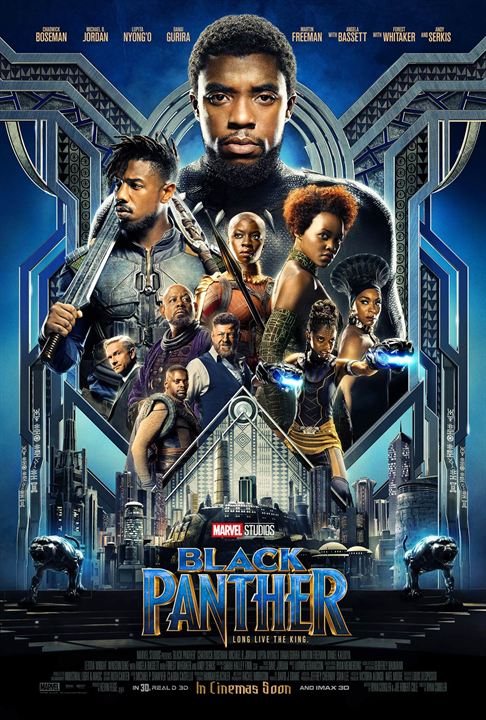 aptitudes
prérogatives
facultés
habilités
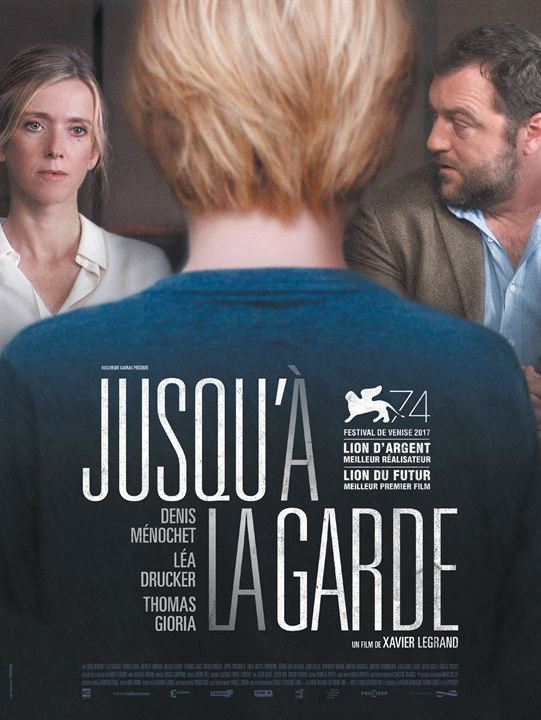 désunion
scission
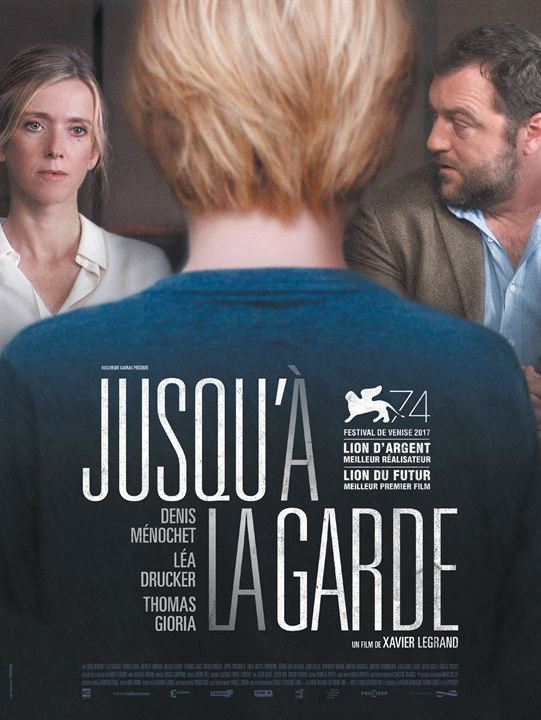 schisme
sépulture
séparatisme
répudiation
désunion
scission
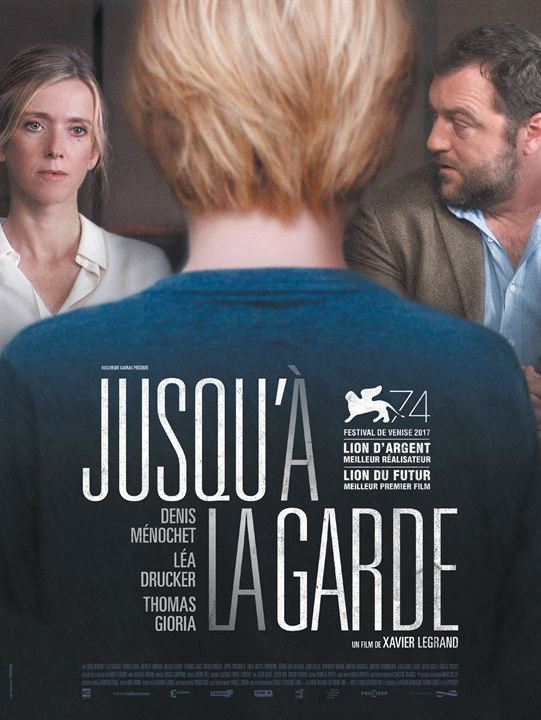 schisme
sépulture
séparatisme
répudiation
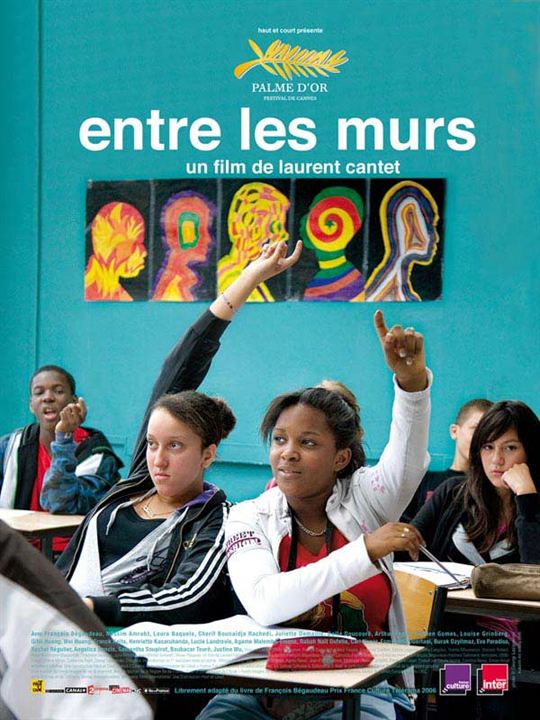 répondre
affirmer
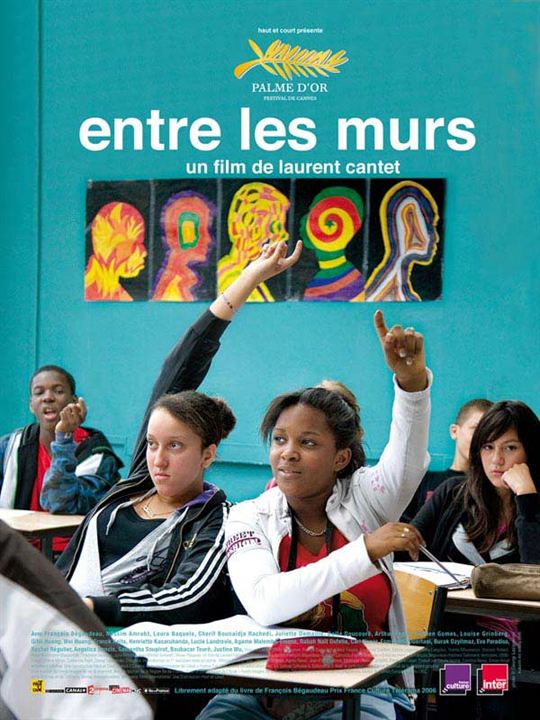 soutenir
prétendre
confirmer
réfuter
répondre
affirmer
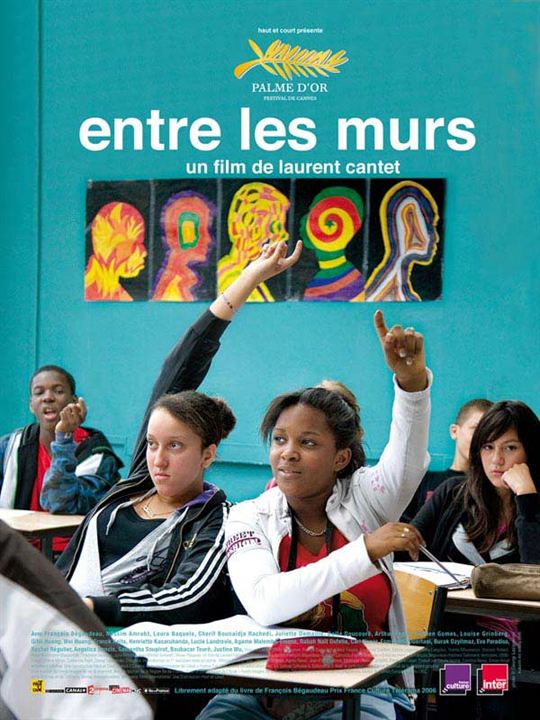 soutenir
prétendre
confirmer
réfuter
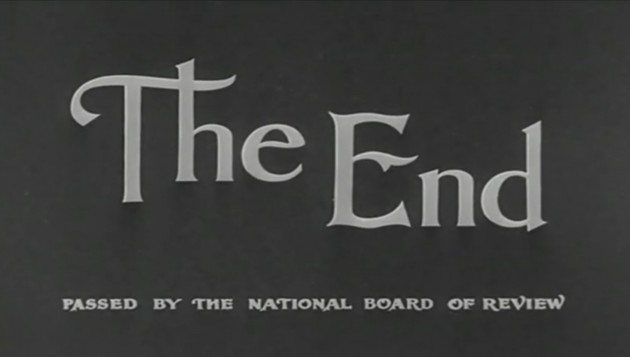 Pour s’entraîner : https://quizlet.com/_48y5m8